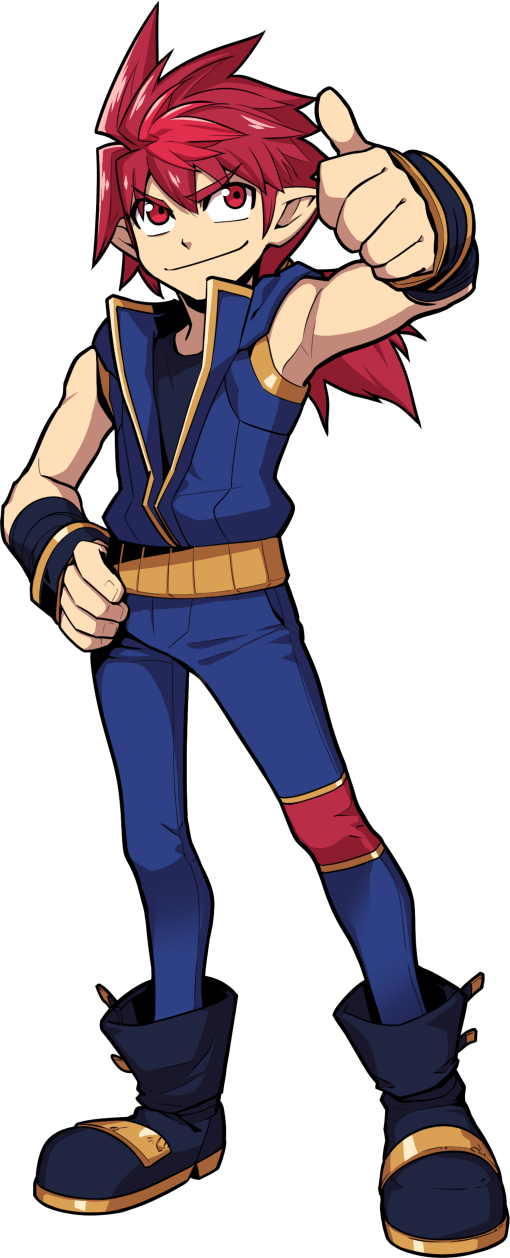 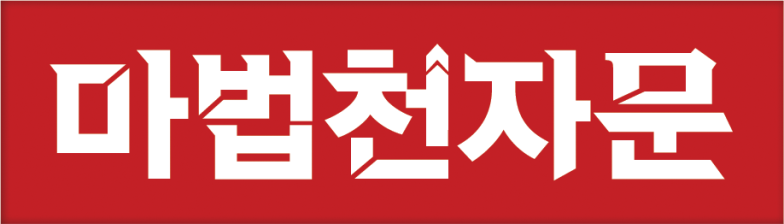 승급훈련
퀴즈 해설 모음
-62권 편
※ 본 콘텐츠는 마공앱의 승급훈련 퀴즈에 대한 해설 자료입니다.
※ 승급훈련 퀴즈는 새로운 마공앱을 통해 이용 가능하며 54권부터 제공됩니다.
1
퀴즈 유형 : 빈칸 채우기
예상(豫想)
어떤 일을 직접 당하기 전에 미리 ____________
생각하여 둠
피함
미뤄 둠
처리함
‘예상(豫想)’은 ‘어떤 일을 직접 당하기 전에 미리 생각하여 둠’을 뜻합니다.
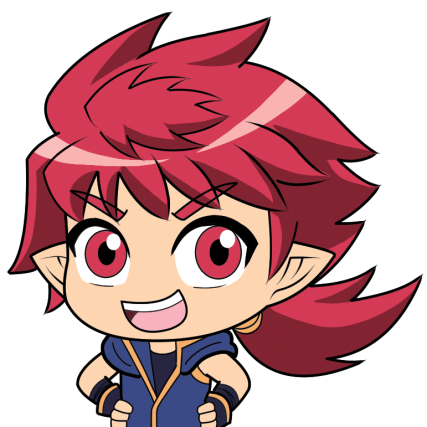 퀴즈 등장 페이지 : 마법천자문 62권 9쪽
2
퀴즈 유형 : 같은 관계 찾기
예상-예측
상승-향상
구매-판매
오다-가다
＇예상(豫想)’과 ＇예측(豫測)'은 서로 뜻이 비슷한 유의 관계입니다.
＇상승-향상' 역시 서로 뜻이 비슷한 유의 관계입니다.
＇구매-판매‘, ‘오다-가다’는 서로 뜻이 반대되는 반의 관계입니다.
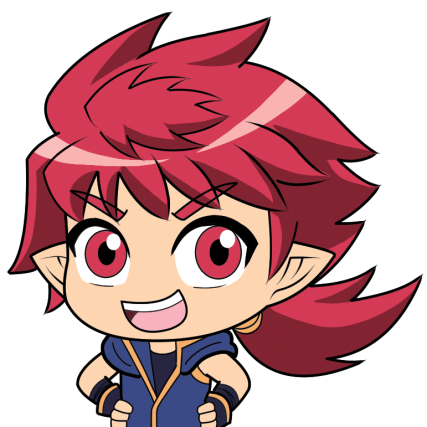 퀴즈 등장 페이지 : 마법천자문 62권 9쪽
3
퀴즈 유형 : 어색한 문장 찾기
예상(豫想)
동생은 내년에 초등학교에 입학할 예상이다.
나는 생일에 예상보다 많은 선물을 받았다.
비가 오는 것은 예상 밖의 일이었다.
‘예상(豫想)’은 ‘어떤 일을 직접 당하기 전에 미리 생각하여 둠’을 뜻합니다.
동생이 내년에 초등학교에 입학하는 상황은 ‘앞으로 일어날 일을 미리 정해 둠’이라는 뜻의 
‘예정(豫定)’이 더 잘 어울리는 표현입니다.
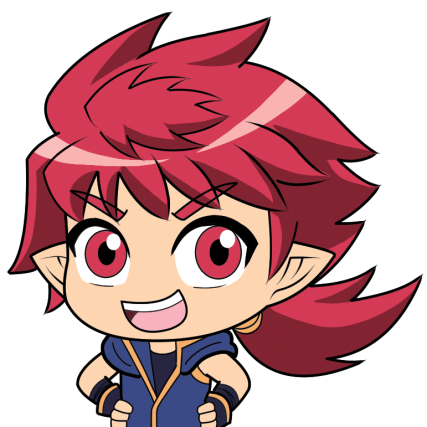 퀴즈 등장 페이지 : 마법천자문 62권 9쪽
4
퀴즈 유형 : 어색한 문장 찾기
약속(約束)
이 휴대폰은 배터리 약속 시간이 너무 짧다.
친구가 자꾸 약속 시간에 늦는다.
나는 동생과 편의점 앞에서 만나기로 약속했다.
‘약속(約束)’은 ‘다른 사람과 어떤 일을 어떻게 하기로 미리 정함’을 뜻합니다.
‘휴대폰의 배터리를 계속해서 사용할 수 있음’을 의미하는 어휘로는
＇지속(持續)＇이 더 잘 어울리는 표현입니다.
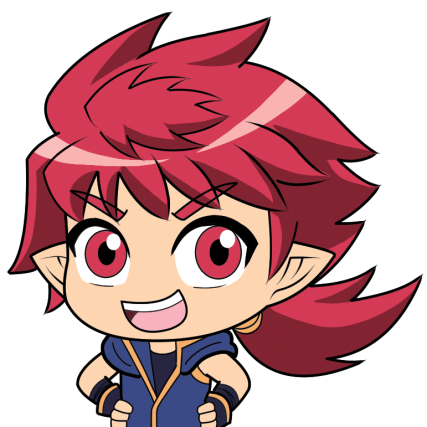 퀴즈 등장 페이지 : 마법천자문 62권 15쪽
5
퀴즈 유형 : 같은 관계 찾기
약속 - 맹세
상상-공상
속박-자유
이상-현실
‘약속(約束)’과 ‘맹세(盟誓)’는 서로 뜻이 비슷한 유의 관계입니다.
‘상상-공상’ 역시 서로 뜻이 비슷한 유의 관계이며,
＇속박-자유‘, ‘이상-현실’은 서로 뜻이 반대인 반의 관계입니다.
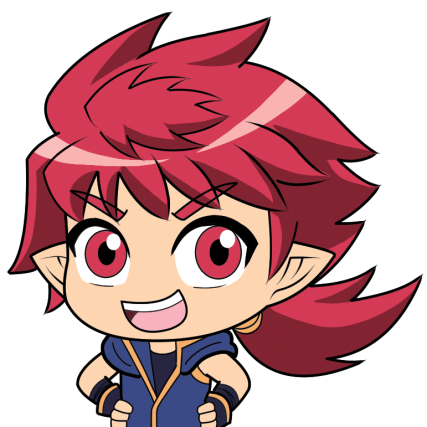 퀴즈 등장 페이지 : 마법천자문 62권 15쪽
6
퀴즈 유형 : 단어 뜻 찾기
약속(約束)
다른 사람과 어떤 일을 하기로 미리 정함.
도와주거나 보살펴 주려고 마음을 씀.
지난 일을 돌이켜 생각해 냄.
‘약속(約束)’은 ‘다른 사람과 어떤 일을 하기로 미리 정함’을 뜻합니다.
‘도와주거나 보살펴 주려고 마음을 씀’은 ‘배려(配慮)’,
‘지난 일을 돌이켜 생각해 냄'은 ‘ 상기(想起)’에 대한 설명입니다.
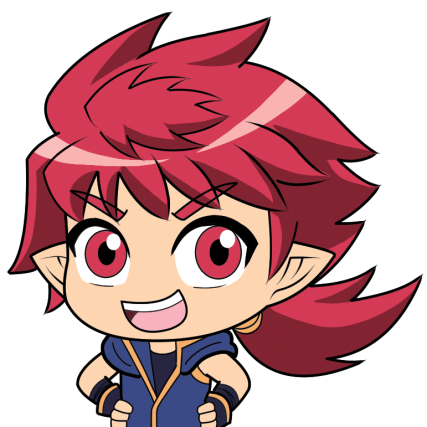 퀴즈 등장 페이지 : 마법천자문 62권 15쪽
7
퀴즈 유형 : 빈칸 채우기
동등(同等)
등급이나 정도가 _______.
같음
다름
올라감
내려감
‘동등(同等)’은 ‘등급이나 정도가 같음’을 뜻합니다.
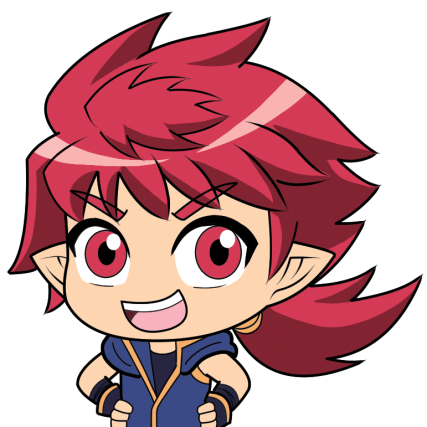 퀴즈 등장 페이지 : 마법천자문 62권 33쪽
8
퀴즈 유형 : OX퀴즈
동등(同等)은
같은 무리들 사이에서 쓸 수 있는 말이다.
O
X
＇동등(同等)＇은 ‘등급이나 정도가 같음’이라는 의미로 
같은 무리들 사이에서 쓸 수 있는 말입니다.
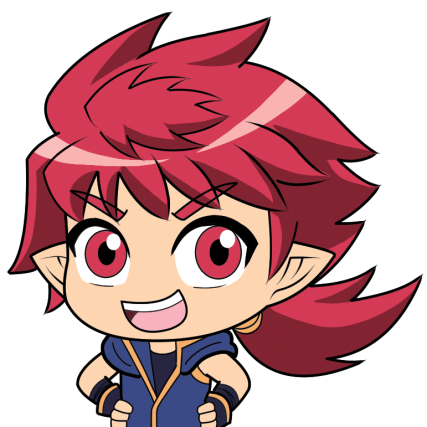 퀴즈 등장 페이지 : 마법천자문 62권 33쪽
9
퀴즈 유형 : 어색한 문장 찾기
동등(同等)
A회사는 B회사와 제품 가격을 동등하게 책정하였다.
동생과 나는 동등한 나이다.
친구는 내 의견에 동등했다.
친구가 내 의견과 같은 의견을 냈을 때는 
‘동조(同調)’를 사용하는 게 더 잘 어울리는 표현입니다.
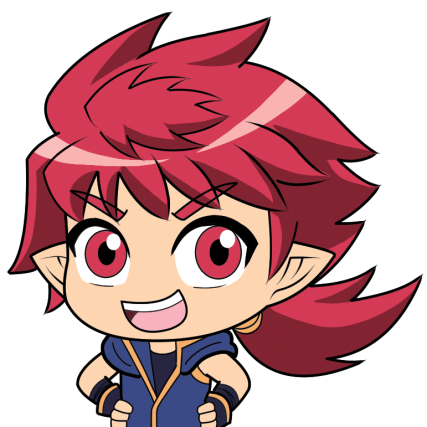 퀴즈 등장 페이지 : 마법천자문 62권 33쪽
10
퀴즈 유형 : 어색한 문장 찾기
무시(無視)
언니는 내 말을 무시했다.
신호등을 무시하고 건너면 큰일난다.
조선시대 사람들은 예를 무시했다.
‘무시(無視)’는 ‘가치를 알아 주지 않음’을 뜻합니다.
‘예를 중요하게 생각했음’이라는 의미로 사용하려면 ‘중시(重視)’가 더 어울리는 표현입니다.
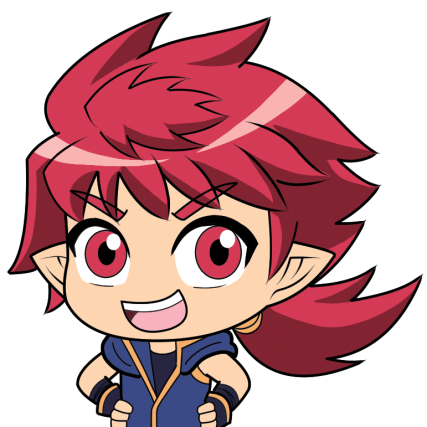 퀴즈 등장 페이지 : 마법천자문 62권 56쪽
11
퀴즈 유형 : 단어 뜻 찾기
무시(無視)
사물의 가치를 알아주지 않음.
해가 되는 나쁜 일.
남의 일을 간섭하고 막아 해를 끼침.
‘무시(無視)’는 ‘사물의 가치를 알아 주지 않음’을 뜻합니다.
‘해가 되는 나쁜 일’은 ‘해악(害惡)’,
 ‘남의 일을 간섭하고 막아 해를 끼침’은 ‘방해(妨害)’에 대한 설명입니다.
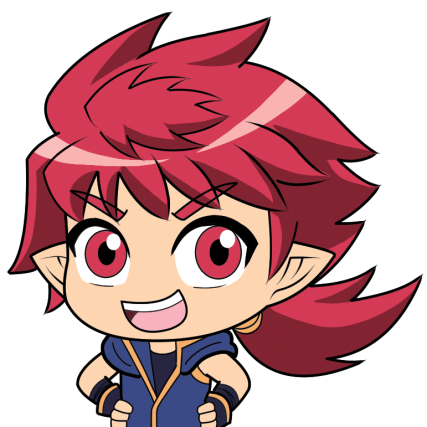 퀴즈 등장 페이지 : 마법천자문 62권 56쪽
12
퀴즈 유형 : 같은 관계 찾기
무시-경시
행복-기쁨
아들-딸
가능-불가
＇무시(無視)와 ‘경시(輕視)'는 서로 뜻이 비슷한 유의 관계입니다.
＇행복-기쁨’ 역시 서로 뜻이 비슷한 유의 관계 입니다.
‘아들-딸‘, ‘가능-불가’는 서로 뜻이 반대되는 반의 관계입니다.
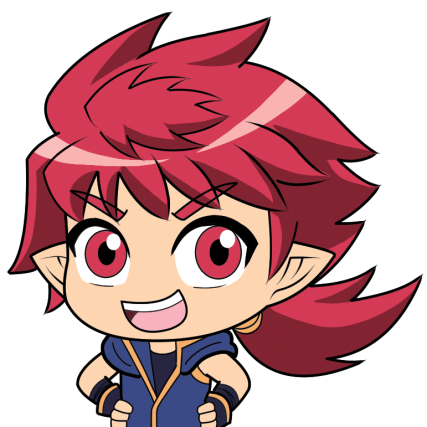 퀴즈 등장 페이지 : 마법천자문 62권 56쪽
13
퀴즈 유형 : 단어 뜻 찾기
시선(視線)
눈이 가는 길.
사물의 진실을 바로 봄.
사람을 깔보거나 업신여김.
‘시선(視線)’은 ‘눈이 가는 길’이라는 뜻입니다.
＇사물의 진실을 바로 봄'은 직시(直視)', 
＇사람을 깔보거나 업신여김'은 ‘무시(無視)’에 대한 설명입니다.
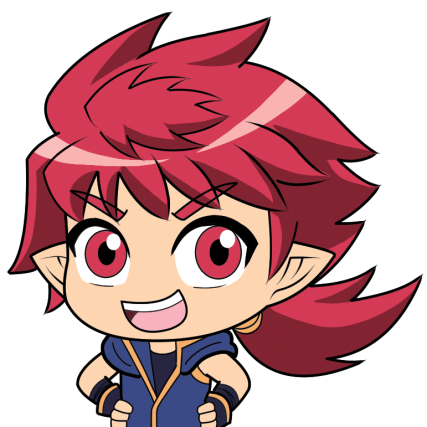 퀴즈 등장 페이지 : 마법천자문 62권 65쪽
14
퀴즈 유형 : 다른 관계 찾기
시선-눈길
배치-배정
쉽다-어렵다
출석-결석
＇시선(視線)과 ‘눈길＇은 서로 뜻이 비슷한 유의 관계입니다.
＇배치-배정’ 역시 서로 뜻이 비슷한 유의 관계 입니다.
‘쉽다-어렵다‘, ‘출석-결석’은 서로 뜻이 반대되는 반의 관계입니다.
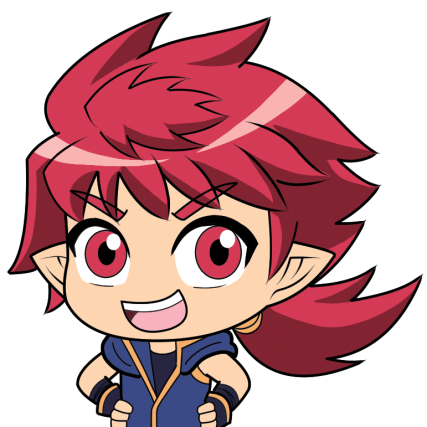 퀴즈 등장 페이지 : 마법천자문 62권 65쪽
15
퀴즈 유형 : 빈칸 채우기
시선(視線)
□ 이/가 가는 길, 
또는 □ 이/가 가는 방향.
눈
발
손
귀
‘시선(視線)’은 ‘볼 시(視)’를 포함하는 한자어로 
‘눈이 가는 길, 또는 눈이 가는 방향’이라는 뜻입니다.
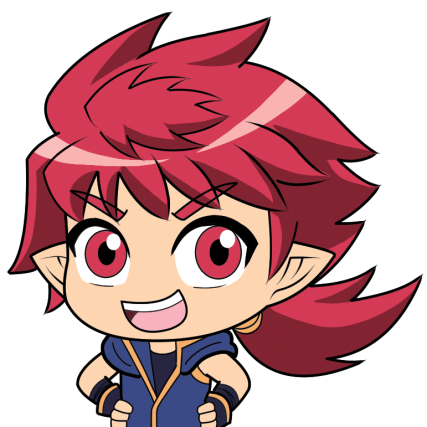 퀴즈 등장 페이지 : 마법천자문 62권 65쪽
16
퀴즈 유형 : 같은 관계 찾기
지배-구속
상기-회상
시작-끝
필기구-지우개
＇지배(支配)’와 ‘구속(拘束)'은 서로 뜻이 비슷한 유의 관계입니다.
‘상기-회상’ 역시 서로 뜻이 비슷한 유의 관계 입니다.
‘시작-끝'은 서로 뜻이 반대되는 반의 관계이며
‘필기구-지우개’는 지우개가 필기구에 포함되는 상하 관계입니다.
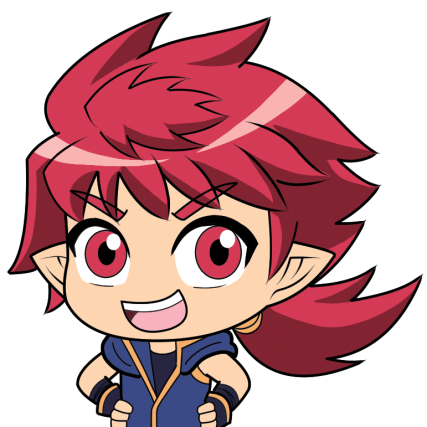 퀴즈 등장 페이지 : 마법천자문 62권 69쪽
17
퀴즈 유형 : 어색한 문장 찾기
지배(支配)
친구는 이번 토론에서 내 의견을 지배했다.
사람은 환경의 지배를 받을 수 밖에 없다.
지배 세력의 힘이 커지자 수탈이 더 심해졌다.
‘지배(支配)’는 ‘어떤 사람이나 집단을 권력으로 복종하게 하여 다스림’을 뜻합니다.
친구가 내 의견을 따랐다는 의미에서는 ‘지지(支持)’가 더 어울리는 표현입니다.
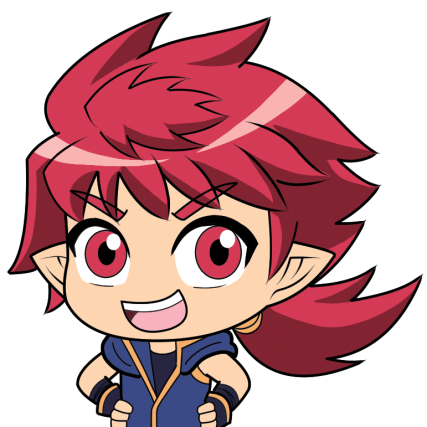 퀴즈 등장 페이지 : 마법천자문 62권 69쪽
18
퀴즈 유형 : OX퀴즈
지배(支配)란
어떤 사람이나 집단에 복종하는 것을 말한다.
O
X
‘지배(支配)’란 ‘어떤 사람이나 집단을 복종하게 만드는 것’을 말합니다.
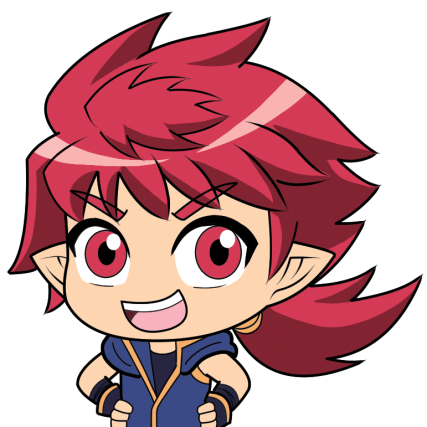 퀴즈 등장 페이지 : 마법천자문 62권 69쪽
19
퀴즈 유형 : 같은 관계 찾기
동정 - 연민
해악-위해
피해-가해
지배-피지배
‘동정(同情)’과 ‘연민(憐愍)’은 서로 뜻이 비슷한 유의 관계입니다.
‘해악-위해’ 역시 서로 뜻이 비슷한 유의 관계이며,
‘피해-가해’,＇지배-피지배‘는 서로 뜻이 반대인 반의 관계입니다.
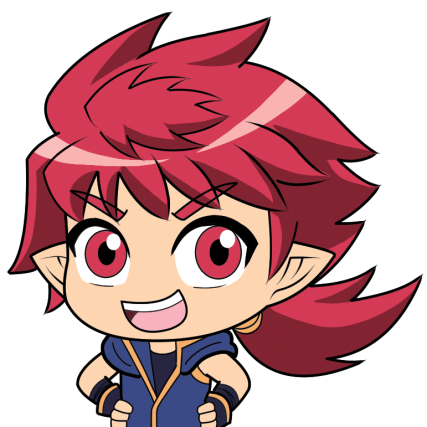 퀴즈 등장 페이지 : 마법천자문 62권 70쪽
20
퀴즈 유형 : 단어 뜻 찾기
동정(同情)
남의 어려운 처지를 자기 일처럼 딱하고 가엾게 여김.
사물의 진실을 바로 봄.
어떤 일을 직접 당하기 전에 미리 생각하여 둠.
‘동정(同情)’은 ‘남의 어려운 처지를 자기 일처럼 딱하게 여김’을 뜻합니다.
＇사물의 진실을 바로 봄'은 ＇직시(直視)',
＇어떤 일을 직접 당하기 전에 미리 생각하여 둠’은 ‘예상(豫想)’ 에 대한 설명입니다.
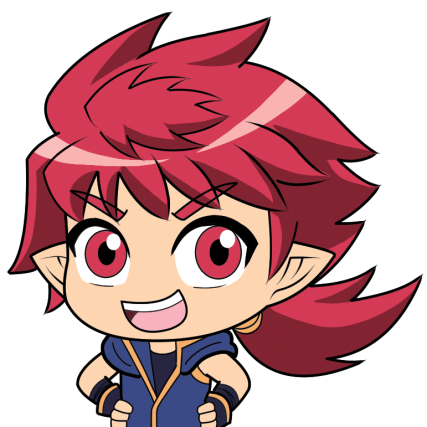 퀴즈 등장 페이지 : 마법천자문 62권 70쪽
21
퀴즈 유형 : OX퀴즈
동정(同情)은
나의 어려운 처지를 나타내는 말이다.
O
X
‘동정(同情)’은 ‘남의 어려운 차지를 자기 일처럼 딱하고 가엾게 여김’을 뜻합니다.
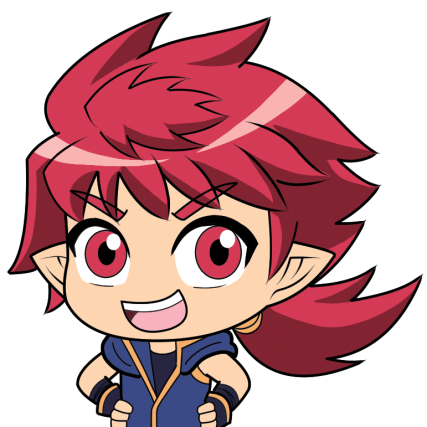 퀴즈 등장 페이지 : 마법천자문 62권 70쪽
22
퀴즈 유형 : 단어 뜻 찾기
직시(直視)
사물의 진실을 바로 봄.
눈이 가는 길.
도와주거나 보살펴 주려고 마음을 씀.
‘직시(直視)’는 ‘사물의 진실을 바로 봄’을 뜻합니다.
‘눈이 가는 길’은 ‘시선(視線)’,
‘도와주거나 보살펴 주려고 마음을 씀’은 ‘배려(配慮)’에 대한 설명입니다.
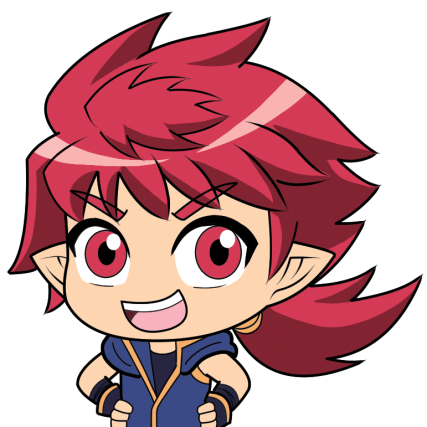 퀴즈 등장 페이지 : 마법천자문 62권 73쪽
23
퀴즈 유형 : 빈칸 채우기
직시(直視)
사물의 ________을/를 바로 봄
진실
형태
표면
방향
‘직시(直視)’는 ‘사물의 진실을 바로 봄’을 뜻합니다.
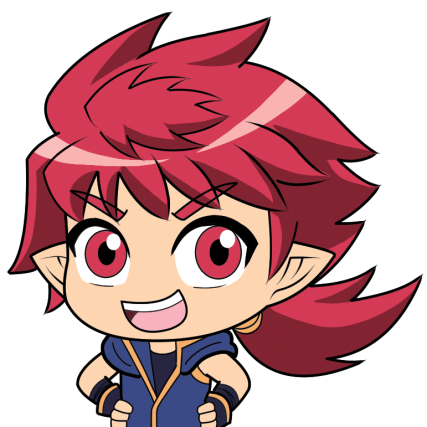 퀴즈 등장 페이지 : 마법천자문 62권 73쪽
24
퀴즈 유형 : 바른 문장 찾기
직시(直視)
선생님은 나를 뚫어져라 직시했다.
이 그림은 직시 효과를 일으켰다.
약사의 직시에 따라 약을 복용해야 한다.
‘직시(直視)’는 ‘정신을 집중하여 어떤 대상을 똑바로 봄’이라는 뜻입니다.
그림의 시각적인 착각 현상을 나타낼 때는 ‘착시(錯視)’, 
약사가 복용 방법을 일러서 시키는 상황을 나타낼 때는 
‘지시(指示)’가 더 잘 어울리는 표현입니다.
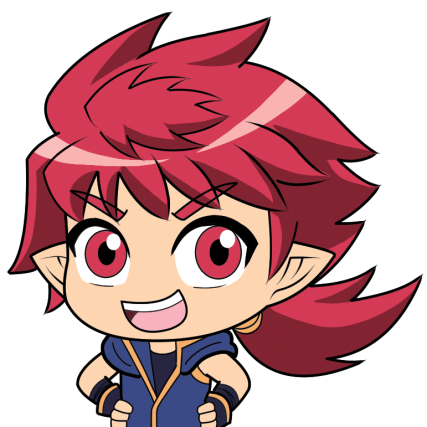 퀴즈 등장 페이지 : 마법천자문 62권 73쪽
25
퀴즈 유형 : 빈칸 채우기
속박(束縛)
어떤 행위를 자유롭지 못하게 강압적으로 얽어 매거나 □ □ □
제한함
다스림
간섭함
다그침
‘속박(束縛)’은 ‘어떤 행위를 자유롭지 못하게 강압적으로 얽어 매거나 제한함’을 뜻합니다.
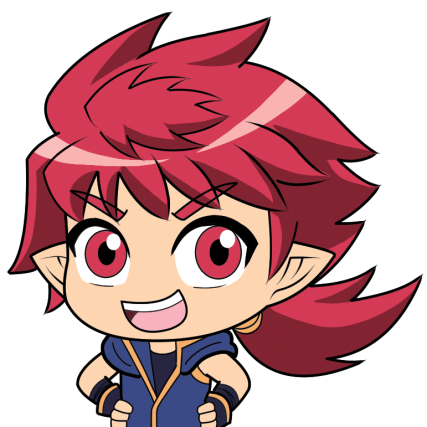 퀴즈 등장 페이지 : 마법천자문 62권 79쪽
26
퀴즈 유형 : 단어 뜻 찾기
속박(束縛)
어떤 행위를 자유롭지 못하게 강압적으로 얽어 매거나 제한함
다른 사람의 주장에 자기의 생각을 같이 하여 따르는 것
뜻이 같은 사람이 하나로 뭉치는 것
‘속박(束縛)’은 ‘어떤 행위를 자유롭지 못하게 강압적으로 얽어 매거나 제한함’을 뜻합니다.
‘다른 사람의 주장에 자기의 생각을 같이 하여 따르는 것’은 ‘동조(同調)’, 
‘뜻이 같은 사람이 하나로 뭉치는 것’은 ‘결속(結束)’에 대한 설명입니다.
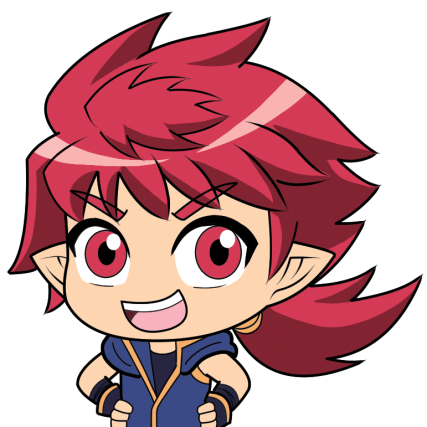 퀴즈 등장 페이지 : 마법천자문 62권 79쪽
27
퀴즈 유형 : 같은 관계 찾기
속박 - 통제
약속-서약
무시-중시
위-아래
‘속박(束縛)’과 ‘통제(統制)’는 서로 뜻이 비슷한 유의 관계입니다.
‘약속-서약’ 역시 서로 뜻이 비슷한 유의 관계이며,
＇무시-중시‘, ‘위-아래’는 서로 뜻이 반대인 반의 관계입니다.
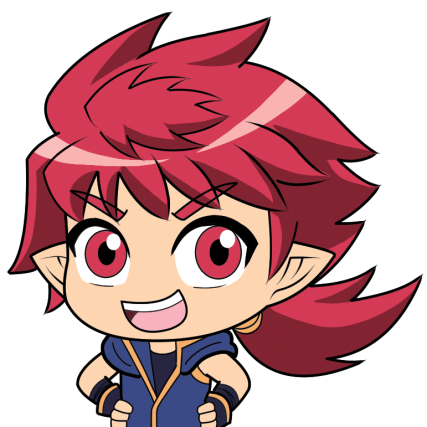 퀴즈 등장 페이지 : 마법천자문 62권 79쪽
28
퀴즈 유형 : 바른 문장 찾기
방해(妨害)
동생은 자꾸 내 숙제를 방해했다.
친구의 방해로 나는 그림 과제를 무사히 마칠 수 있었다.
아빠가 내 휴일을 방해하는 바람에 재미있게 놀았다.
‘방해(妨害)’는 ‘남의 일을 간섭하고 막아 해를 끼침’이란 뜻으로
부정적인 의미를 가지고 있습니다.
그렇다면 ‘그림 과제를 다 망쳐버렸다’, ‘재미있게 놀지 못했다’ 등의 부정적인 내용이 나와야 합니다.
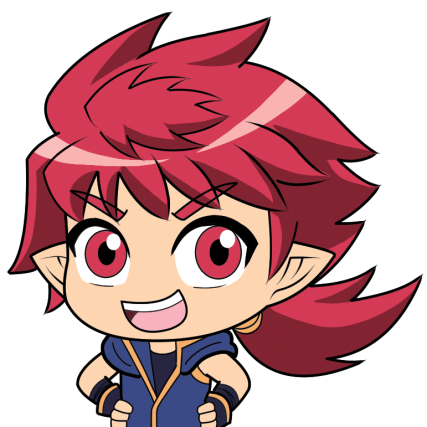 퀴즈 등장 페이지 : 마법천자문 62권 82쪽
29
퀴즈 유형 : 단어 뜻 찾기
방해(妨害)
남의 일을 간섭하고 막아 해를 끼침.
지난 일을 돌이켜 생각해 내는 것.
어떤 행위를 자유롭지 못하게 강압적으로 얽어 매거나 제한함.
‘방해(妨害)’는 ‘남의 일을 간섭하고 막아 해를 끼침’이란 뜻입니다.
‘지난 일을 돌이켜 생각해 내는 것’은 ‘상기(想起)’
‘어떤 행위를 자유롭지 못하게 강압적으로 얽어 매거나 제한함’은 
‘속박(束縛)’에 대한 설명입니다.
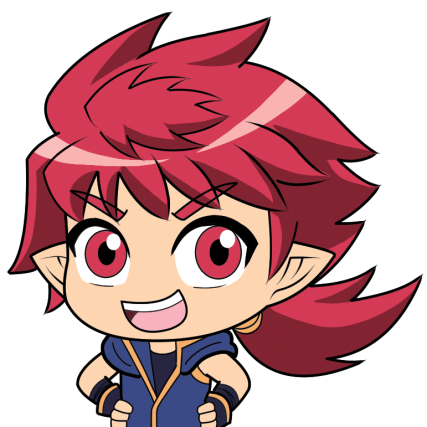 퀴즈 등장 페이지 : 마법천자문 62권 82쪽
30
퀴즈 유형 : OX퀴즈
방해(妨害)는
부정적인 의미를 가지고 있다.
O
X
‘방해(妨害)’는 ‘남의 일을 간섭하고 막아 해를 끼침’이란 뜻으로 
부정적인 의미를 가지고 있습니다.
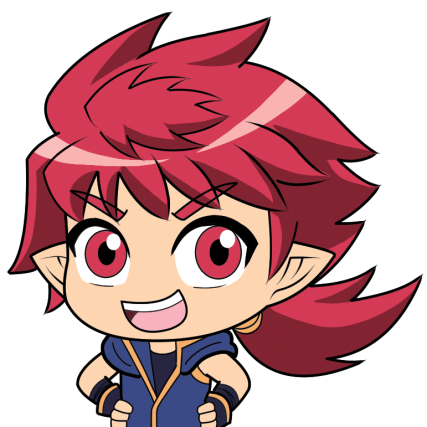 퀴즈 등장 페이지 : 마법천자문 62권 82쪽
31
퀴즈 유형 : 빈칸 채우기
혼동(混同)
□ □ 하지 못하고 뒤섞어서 생각함
구별
기억
결정
정리
‘혼동(混同)’은 ‘구별하지 못하고 뒤섞어서 생각함’을 뜻합니다.
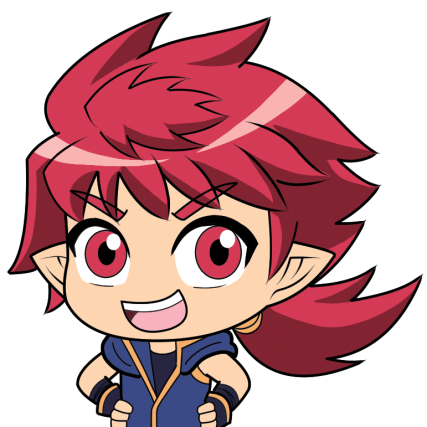 퀴즈 등장 페이지 : 마법천자문 62권 88쪽
32
퀴즈 유형 : 어색한 문장 찾기
혼동(混同)
이 작품은 다른 작품과 혼동해야 돼.
게임을 너무 많이 하면 현실과 가상을 혼동할 수 있다.
쌍둥이는 너무 비슷하게 생겨서 혼동을 일으킨다.
‘혼동(混同)’은 ‘구별하지 못하고 뒤섞어서 생각함’을 뜻합니다.
‘각각의 작품을 구별해야 된다’는 의미로는
‘이 작품은 다른 작품과 혼동하면 안 돼.’ 가 더 잘 어울리는 표현입니다.
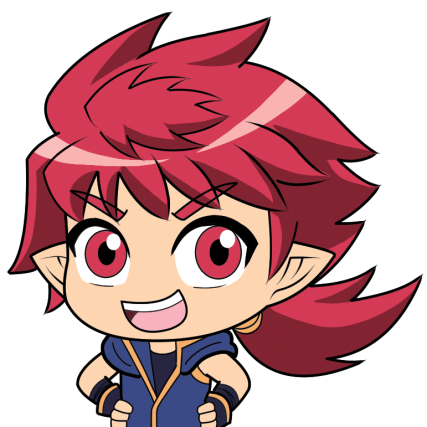 퀴즈 등장 페이지 : 마법천자문 62권 88쪽
33
퀴즈 유형 : 단어 뜻 찾기
혼동(混同)
구별하지 못하고 뒤섞어서 생각함.
다른 사람의 주장에 자기 생각을 같이 하여 따르는 것
마음이 편하지 아니하고 조마조마함.
‘혼동(混同)’은 ‘구별하지 못하고 뒤섞어서 생각함’을 뜻합니다.
‘다른 사람의 주장에 자기 생각을 같이 하여 따르는 것’은 ‘동조(同調)’
‘마음이 편하지 아니하고 조마조마함’은 ‘불안(不安)’에 대한 설명입니다.
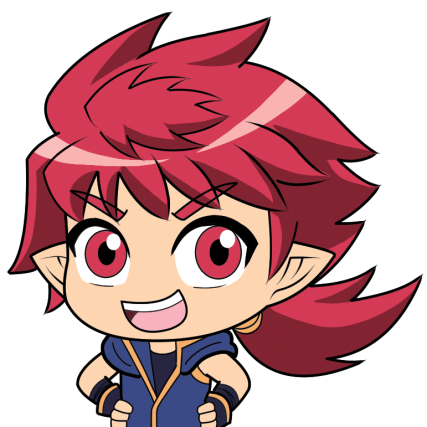 퀴즈 등장 페이지 : 마법천자문 62권 88쪽
34
퀴즈 유형 : 다른 관계 찾기
배치-할당
주다-받다
신기하다-희한하다
소중하다-귀하다
‘배치(配置)’와 ‘할당(割當)’은 서로 뜻이 비슷한 유의 관계입니다. 
‘신기하다-희한하다‘, ‘소중하다-귀하다’ 역시 서로 뜻이 비슷한 유의 관계입니다.
‘주다-받다'는 서로 뜻이 반대되는 반의 관계입니다.
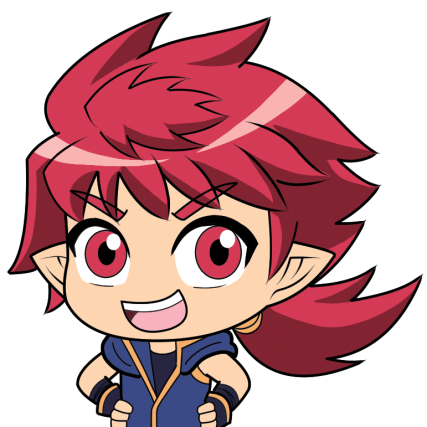 퀴즈 등장 페이지 : 마법천자문 62권 96쪽
35
퀴즈 유형 : 바른 문장 찾기
배치(配置)
우리는 책상 간격을 알맞게 배치한 후 하교했다.
식수에서 오염 물질이 배치되었다는 기사가 보도되었다.
조선왕조는 불교를 배치하는 정책을 세웠다.
‘배치(配置)’는 ‘사람이나 물건을 알맞은 자리에 나누어 둠’을 뜻합니다.
‘오염 물질이 나온 것’을 의미할 때는 ‘배출(排出)’이 더 어울리는 표현이며,
‘불교를 거부하다, 밀어냄’을 의미할 때는 ‘배척(排斥)’이 더 어울리는 표현입니다.
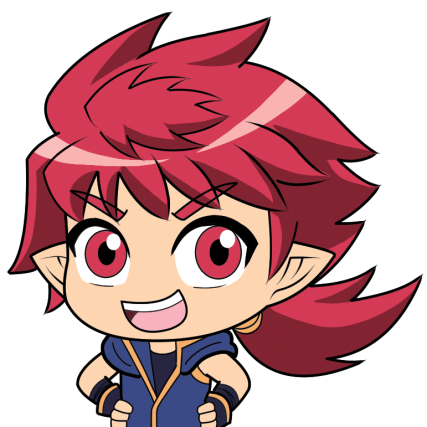 퀴즈 등장 페이지 : 마법천자문 62권 96쪽
36
퀴즈 유형 : 단어 뜻 찾기
배치(配置)
사람이나 물건을 알맞은 자리에 나누어 둠
사물의 진실을 똑바로 봄
마련하여 갖추어 둠
‘배치(配置)’는 ‘사람이나 물건을 알맞은 자리에 나누어 둠’을 뜻합니다.
‘사물의 진실을 똑바로 봄’은 ‘직시(直視)’입니다.
‘마련하여 갖추어 둠’은 ‘비치(備置)’입니다.
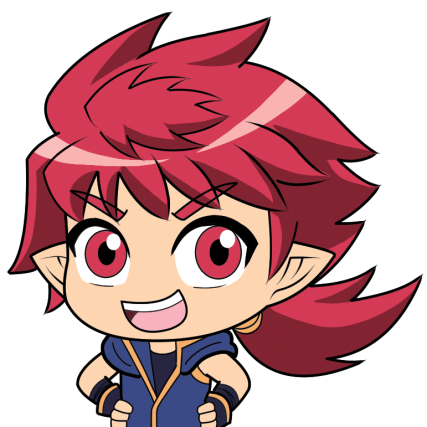 퀴즈 등장 페이지 : 마법천자문 62권 96쪽
37
퀴즈 유형 : OX퀴즈
배려(配慮)는 
‘나눈다’라는 의미를 가지고 있다.
O
X
‘배려(配慮)'는 ‘나눌 배(配)’를 포함하는 한자어로,
‘도와주거나 보살펴 주려고 마음을 씀’이라는 의미를 가지고 있습니다.
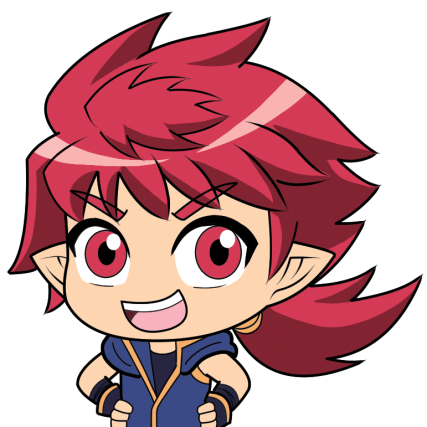 퀴즈 등장 페이지 : 마법천자문 62권 104쪽
38
퀴즈 유형 : 단어 뜻 찾기
배려(配慮)
도와주거나 보살펴 주려고 마음을 씀
다른 사람의 주장에 자기의 생각을 같이하여 따르는 것
남의 어려운 처지를 자기 일처럼 딱하고 가엾게 여김
‘배려(配慮)’는 ‘도와주거나 보살펴 주려고 마음을 씀’을 뜻합니다.
‘다른 사람의 주장에 자기의 생각을 같이하여 따르는 것’은 ‘동조(同調)’,
‘남의 어려운 처지를 자기 일처럼 딱하고 가엾게 여김’은 ‘동정(同情)’에 대한 설명입니다.
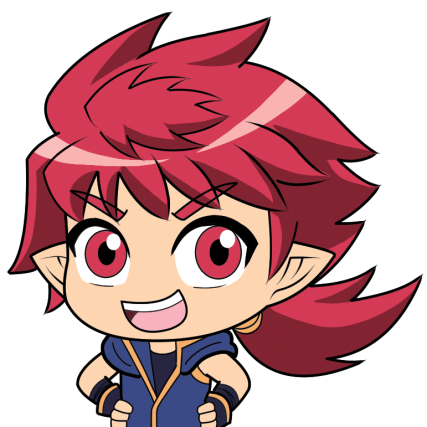 퀴즈 등장 페이지 : 마법천자문 62권 104쪽
39
퀴즈 유형 : 적절한 문장 찾기
배려(配慮)
나는 친구의 배려하는 마음씨에 감동했다.
지난번에 논의한 사안은 아직 배려 중이다.
우리는 앞으로의 문제에 대해 심각하게 배려해야 한다.
‘배려(配慮)’는 ‘도와주거나 보살펴 주려고 마음을 씀’을 뜻합니다.
‘논의한 사안을 생각하고 있다, 문제에 대해 생각해 보아야 한다’라는 
의미로 쓰일 땐 ‘고려(考慮)’가 잘 어울리는 표현입니다.
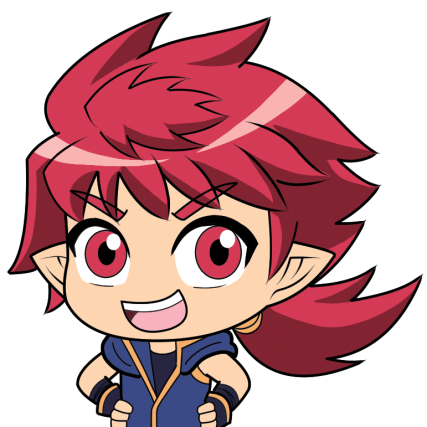 퀴즈 등장 페이지 : 마법천자문 62권 104쪽
40
퀴즈 유형 : OX퀴즈
해악(害惡)은
부정적인 의미를 가지고 있다.
O
X
‘해악(害惡)’은 ‘해로움과 악함을 아울러 이르는 말’로, 
‘해롭다’, ‘악하다’와 같은 부정적인 의미를 가지고 있습니다.
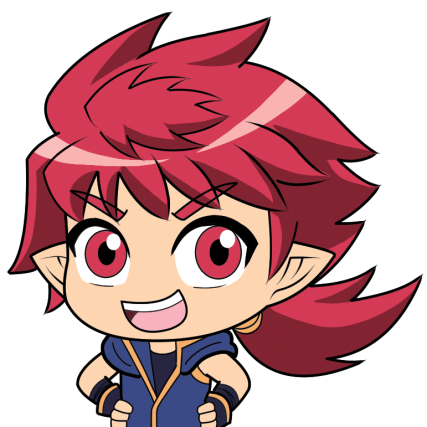 퀴즈 등장 페이지 : 마법천자문 62권 109쪽
41
퀴즈 유형 : 다른 관계 찾기
해악 – 위해
음식-떡볶이
배치-배정
예상-예견
＇해악(害惡)'과 ‘위해(危害)'는 서로 뜻이 비슷한 유의 관계입니다.
＇예상-예견‘, ‘배치-배정’ 역시 서로 뜻이 비슷한 유의 관계입니다.
＇음식-떡볶이’는 떡볶이가 음식에 포함되는 상하 관계입니다.
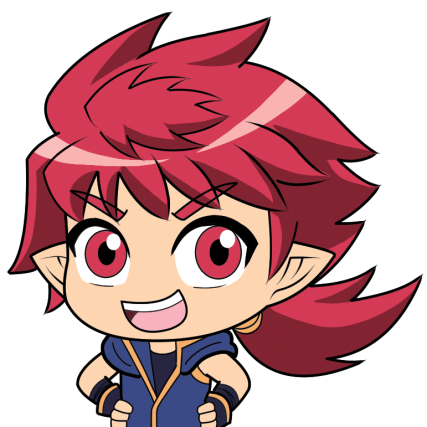 퀴즈 등장 페이지 : 마법천자문 62권 109쪽
42
퀴즈 유형 : 단어 뜻 찾기
해악(害惡)
해가 되는 나쁜 일.
생명이나 신체, 재산, 명예 등에 손해를 입음.
사람을 깔보거나 업신여김.
‘해악(害惡)’은 ‘해가 되는 나쁜 일’을 뜻합니다.
＇생명이나 신체, 재산, 명예 등에 손해를 입음'은 ＇피해(被害)',
＇사람을 깔보거나 업신여김'은 ＇무시(無視)'에 대한 설명입니다.
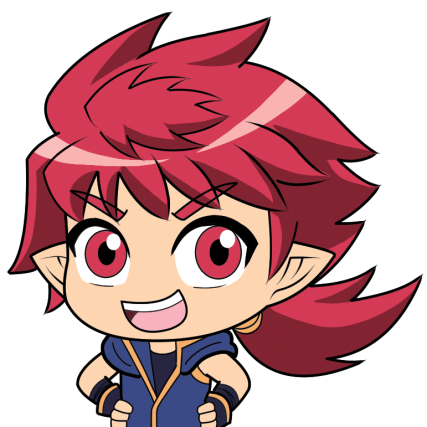 퀴즈 등장 페이지 : 마법천자문 62권 109쪽
43
퀴즈 유형 : OX퀴즈
동조(同調)는
다른 사람의 생각에 따르는 것을 말한다.
O
X
‘동조(同調)’는 ‘다른 사람의 주장에 자기의 생각을 같이 하여 따르는 것’을 뜻합니다.
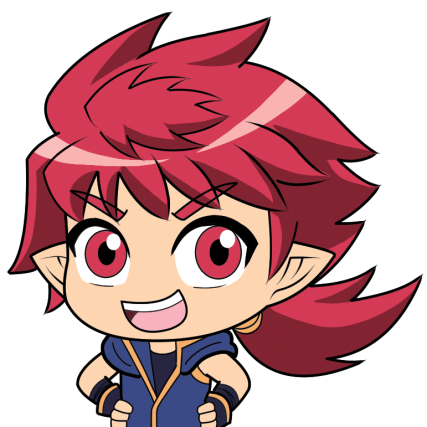 퀴즈 등장 페이지 : 마법천자문 62권 113쪽
44
퀴즈 유형 : 같은 관계 찾기
동조 – 가담
혼동-오인
속박-자유
길다-짧다
‘동조(同調)'와 ‘가담(加擔)'는 서로 뜻이 비슷한 유의 관계입니다.
‘혼동-오인’ 서로 뜻이 비슷한 유의관계입니다.
‘속박-자유‘, ‘길다-짧다’는 서로 뜻이 반대되는 반의 관계입니다.
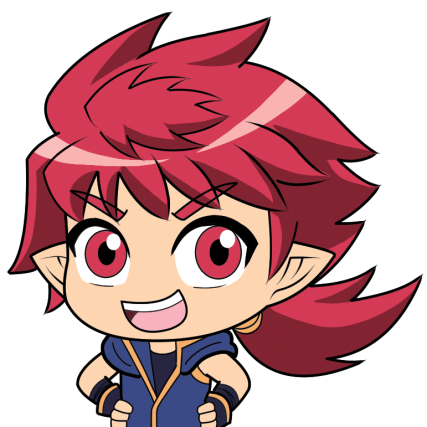 퀴즈 등장 페이지 : 마법천자문 62권 113쪽
45
퀴즈 유형 : 어색한 문장 찾기
동조(同調)
친구와 나는 점수가 98점으로 동조했다.
선생님은 이 일에 동조한 사람들은 모두 나오라고 하셨다.
시민들 모두 시민 대표의 말에 동조했다.
‘동조(同調)’는 ‘다른 사람의 주장에 자기의 생각을 같이 하여 따름’을 뜻합니다.
친구와 내 점수가 같다는 것을 표현할 때는 ‘동등(同等)’이 더 어울리는 표현입니다.
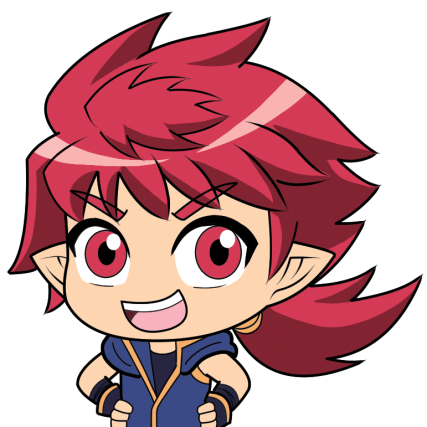 퀴즈 등장 페이지 : 마법천자문 62권 113쪽
46
퀴즈 유형 : 빈칸 채우기
상상(想像)
상상(想像)은 ‘실제로 __________현상이나 사물을 마음속으로 그려 봄'을 의미한다.
경험하지 
않은
일어난
읽어 본
지나침
‘상상(想像)’은 ‘실제로 경험하지 않은 현상이나 사물을 마음 속으로 그려 봄’을 뜻합니다.
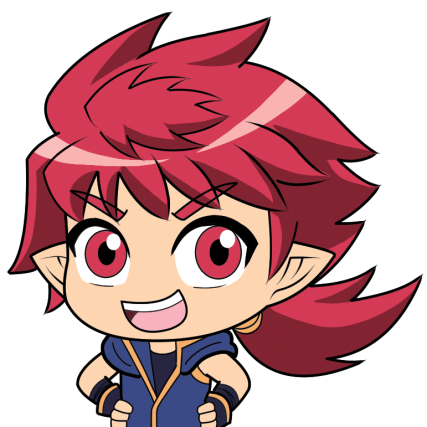 퀴즈 등장 페이지 : 마법천자문 62권 116쪽
47
퀴즈 유형 : 어색한 문장 찾기
상상(想像)
동생이 그러리라고는 상상도 못했다.
이 이야기의 결말은 독자들의 상상에 맡길 것이다.
결국 우리 모두의 상상이 빗나갔다.
상상(想像)은 ‘실제로 경험하지 않은 현상이나 사물을 마음속으로 그려 봄’ 이라는 뜻입니다.
세 번째 문장에서 미리 생각해 본 상황을 표현할 때는 ‘예상(豫想)’이 더 잘 어울리는 표현입니다.
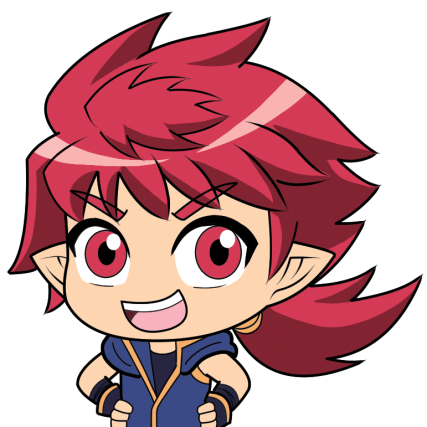 퀴즈 등장 페이지 : 마법천자문 62권 116쪽
48
퀴즈 유형 : OX퀴즈
상상(想像)은
실제로 경험한 일을 말한다.
O
X
‘상상(想像)’은 ‘실제로 경험하지 않은 현상이나 사물을 마음속으로 그려 봄’을 말합니다.
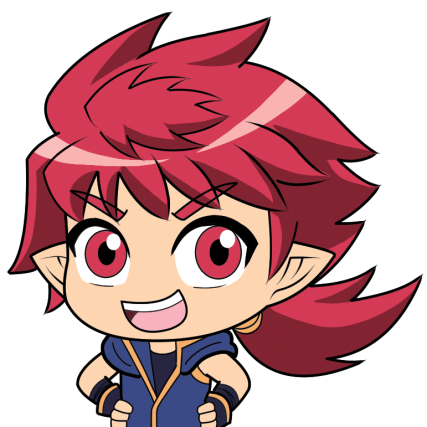 퀴즈 등장 페이지 : 마법천자문 62권 116쪽
49
퀴즈 유형 : OX퀴즈
피해(被害)는
해롭다는 의미의 한자가 들어간다.
O
X
‘피해(被害)’는 ‘해로울 해(害)’ 한자를 사용합니다.
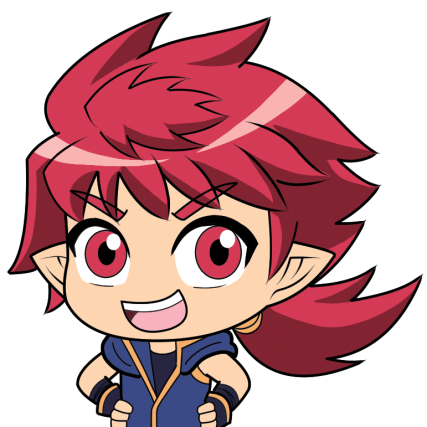 퀴즈 등장 페이지 : 마법천자문 62권 118쪽
50
퀴즈 유형 : 어색한 문장 찾기
피해(被害)
피해자에게 피해 보상을 요구했다.
올해에는 농작물 수확에 큰 피해가 없었다.
이번 사건으로 피해를 입은 사람들이 많다.
‘피해(被害)’는 ‘생명이나 신체, 재산, 명예 등에 손해를 입음’을 뜻합니다.
‘피해’의 반의어는 ‘가해(加害)’로 ‘손해를 끼침’을 뜻합니다. 
그렇다면 ‘피해 보상을 요구해야 할 대상’으로 ‘가해자’를 사용해야 합니다.
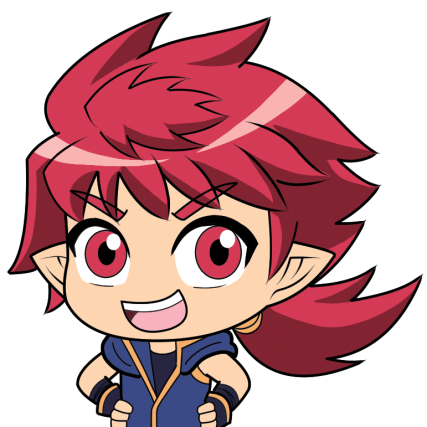 퀴즈 등장 페이지 : 마법천자문 62권 118쪽
51
퀴즈 유형 : 다른 관계 찾기
피해 - 타격
지배-피지배
방법-수단
방해-훼방
‘피해(被害)’와 ‘타격(打擊)’은 서로 뜻이 비슷한 유의 관계입니다.
‘방법-수단’, ‘방해-훼방’ 역시 서로 뜻이 비슷한 유의 관계입니다.
그러나 ‘지배-피지배’는 서로 뜻이 반대인 반의 관계입니다.
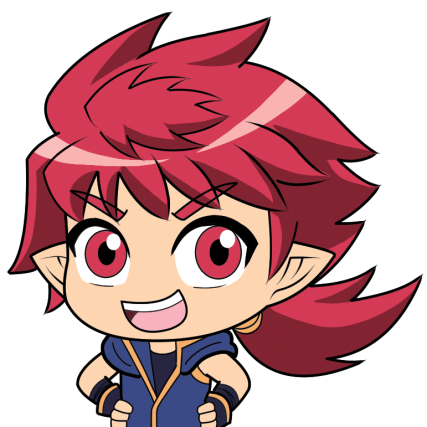 퀴즈 등장 페이지 : 마법천자문 62권 118쪽
52
퀴즈 유형 : 단어 뜻 찾기
상기(想起)
지난 일을 돌이켜 생각해 내는 것.
실제로 경험하지 않은 현상이나 사물을 마음속으로 그려 봄.
구별하지 못하고 뒤섞어서 생각함.
‘상기(想起)’는 ‘지난 일을 돌이켜 생각해 내는 것’을 뜻합니다.
‘실제로 경험하지 않은 현상이나 사물을 마음속으로 그려 봄’은 ‘상상(想像)’,
‘구별하지 못하고 뒤섞어서 생각함’은 ‘혼동(混同)’에 대한 설명입니다.
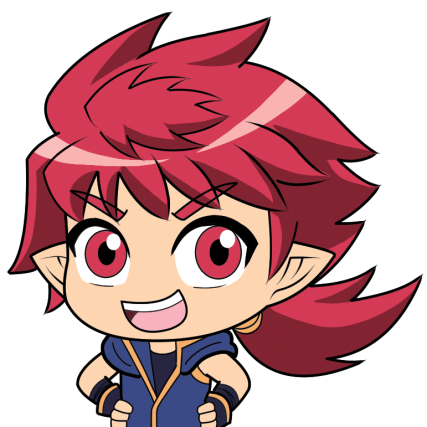 퀴즈 등장 페이지 : 마법천자문 62권 119쪽
53
퀴즈 유형 : 같은 관계 찾기
상기-기억
시선-이목
색깔-파란색
자다-깨다
＇상기(想起)’와 ‘기억(記憶)'는 서로 뜻이 비슷한 유의 관계입니다.
‘시선-이목‘ 역시 서로 뜻이 비슷한 유의 관계입니다.
‘색깔-파란색’은 파란색이 색깔에 포함되는 상하 관계이며
‘자다-깨다’는 서로 뜻이 반대되는 반의 관계입니다.
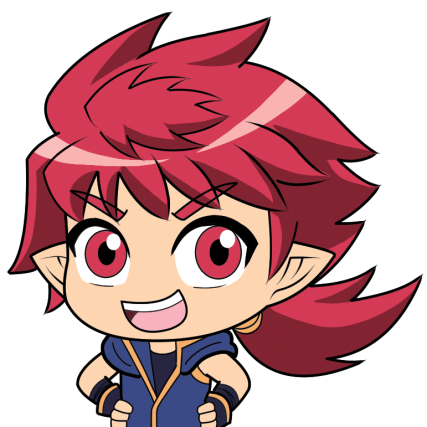 퀴즈 등장 페이지 : 마법천자문 62권 119쪽
54
퀴즈 유형 : 단어가 적절하게 쓰인 문장 찾기
시험을 치르는 동안
공부했던 내용을 상기(想起)시켰다.
나는 선생님의 말을 상기해 보았다.
동생은 날씨가 추워 볼이 발갛게 상기되었다.
아빠는 안내문의 상기 내용을 다시 확인했다.
‘상기(想起)’는 ‘지난 일을 돌이켜 생각해 냄’이라는 뜻입니다.
두 번째 문장의 ‘상기’는 ‘얼굴이 빨개짐’을 의미하는 ‘상기(上氣)’입니다.
세 번째 문장의 ‘상기’는 ‘어떤 사실을 알리기 위하여 본문 위나 앞쪽에 적는 일, 
또는 그런 기록’을 의미하는 ‘상기(上記)’입니다.
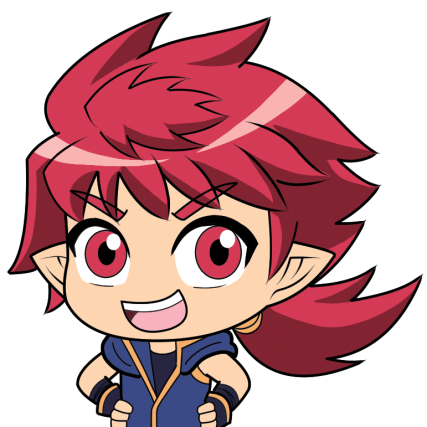 퀴즈 등장 페이지 : 마법천자문 62권 119쪽
55
퀴즈 유형 : 쓰임이 같은 문장
지금부터는 이상(理想)을 
실현할 시간이다.
이곳은 가장 이상적인 독서 공간이라고 할 수 있다.
길가에 이상한 인형이 놓여 있다.
이 사탕은 하루에 한 개 이상 먹으면 안 된다.
‘이상(理想)’은 ‘생각할 수 있는 가장 완전한 상태’를 뜻합니다.
두 번째 문장의 이상은 ‘정상적인 상태와 다름’을 뜻하는 ‘이상(異常)’입니다.
세 번째 문장의 이상은  ’수량이나 정도가 일정한 기준보다 
더 많거나 나음’을 뜻하는 ‘이상(以上)’입니다.
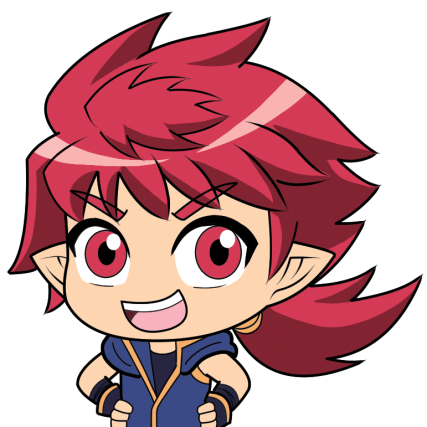 퀴즈 등장 페이지 : 마법천자문 62권 120쪽
56
퀴즈 유형 : OX퀴즈
이상(理想)은 ‘다스리다’라는
뜻을 가진 한자를 포함하고 있다.
O
X
‘이상(理想)’은 ‘다스릴 리(理)’라는 한자어를 포함하고 있습니다.
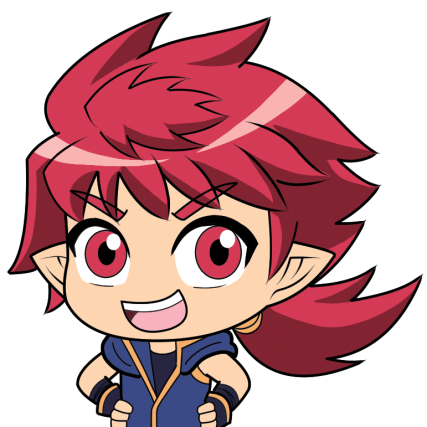 퀴즈 등장 페이지 : 마법천자문 62권 120쪽
57
퀴즈 유형 : 빈칸 채우기
이상(理想)
생각할 수 있는 가장 ________ 상태
완전한
높은
편안한
불안한
‘이상(理想)’은 ‘생각할 수 있는 가장 완전한 상태’를 뜻합니다.
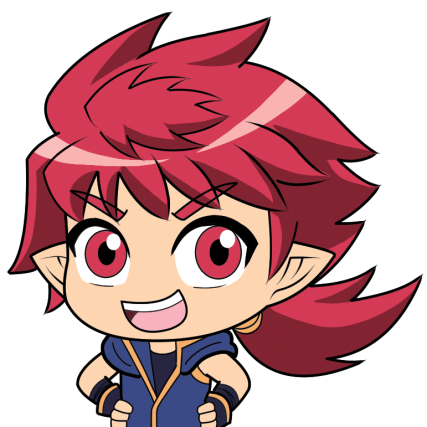 퀴즈 등장 페이지 : 마법천자문 62권 120쪽
58
퀴즈 유형 : 바른 문장 찾기
결속(結束)
위기 상황일수록 우리가 결속을 다져야 한다.
친구가 늦잠을 자서 학교에 결속했다.
우리는 내일 만나기로 결속했다.
‘결속(結束)’은 ‘뜻이 같은 사람끼리 하나로 뭉침’을 뜻합니다.
학교에 가지 않은 경우에는＇결석(缺席)’이 더 잘 어울리는 표현입니다.
 또  친구와 내일 만나기로 정해두는 경우에는＇약속(約束)'이 더 잘 어울리는 표현입니다.
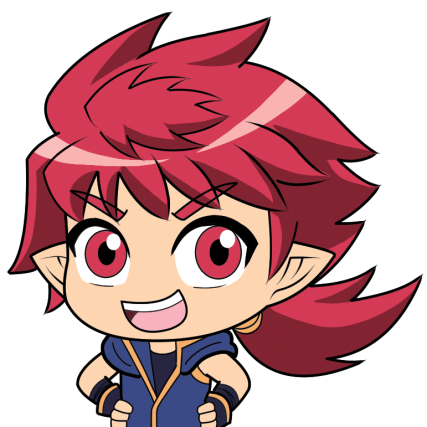 퀴즈 등장 페이지 : 마법천자문 62권 127쪽
59
퀴즈 유형 : OX퀴즈
결속(結束)에는
맺는다는 의미의 한자가 들어간다.
O
X
＇결속‘을 한자로 쓰면 ‘結束’으로, ‘맺을 결(結)’자가 사용됩니다.
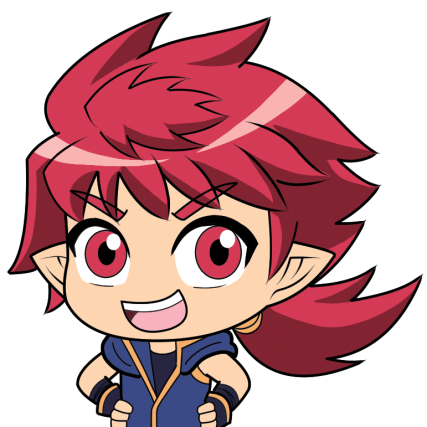 퀴즈 등장 페이지 : 마법천자문 62권 127쪽
60
퀴즈 유형 : 같은 관계 찾기
결속 - 해체
무시-중시
예상-예견
동물-토끼
‘결속(結束)’과 ‘해체(解體)’는 서로 뜻이 반대되는 반의 관계입니다.
＇무시-중시' 역시 서로 뜻이 반대되는 반의 관계입니다.
‘동물-토끼’는 토끼가 동물에 포함되는 상하관계이며
＇예상-예견‘은 서로 뜻이 비슷한 유의 관계입니다.
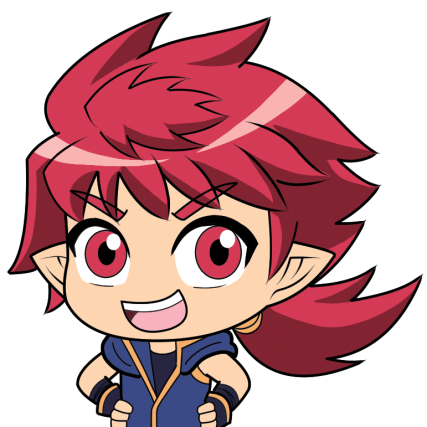 퀴즈 등장 페이지 : 마법천자문 62권 127쪽